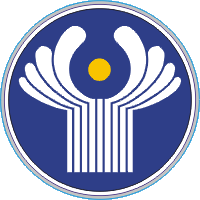 О Соглашении по трансграничным перевозкам радиоактивных материалов в государствах – участниках СНГ








Международный научно-практический семинар «Особенности трансграничной транспортировки ядерных материалов и источников на пространстве СНГ»
19-20 апреля 2023 г., Москва
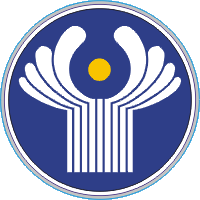 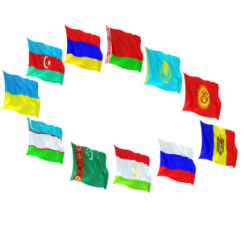 ОБЛАСТЬ ДЕЙСТВИЯ СОГЛАШЕНИЯ
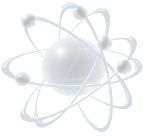 Соглашение распространяется:

На трансграничные перевозки РМ, подпадающих под действие Правил (рекомендаций) МАГАТЭ по безопасной перевозке (в первой редакции Соглашение распространялось и на РМ, не подпадающие под действие Правил МАГАТЭ)

На трансграничные перевозки всех видов РМ, используемых в областях мирного использования атомной энергии в различных отраслях (медицине, промышленности, сельском хозяйстве, атомной энергетике и др.)

На трансграничные перевозки всеми видами транспорта (автодорожный, железнодорожный, водный – морской и внутренний водный, воздушный)
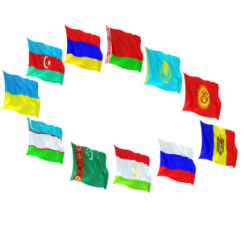 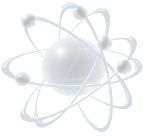 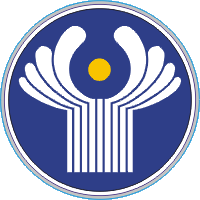 ЦЕЛИ СОГЛАШЕНИЯ
Целями Соглашения являются (Статья 2):

Содействие обеспечению безопасности трансграничных перевозок РМ (включая обеспечение физической защиты, мероприятия в случае аварии при перевозке)

Исключение неоправданных задержек при трансграничных перевозках РМ

Координация совместных действий, направленных на стабильное функционирование процессов, связанных с трансграничными перевозками РМ

В целом Соглашение должно способствовать расширению использования радиационных технологий в государствах Содружества
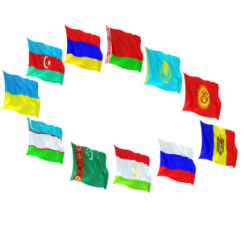 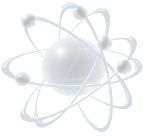 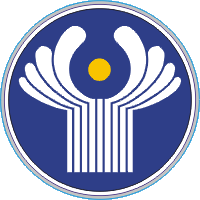 ЗАДАЧИ И КЛЮЧЕВЫЕ ПОЛОЖЕНИЯ СОГЛАШЕНИЯ
Создание и актуализация базы данных компетентных органов по перевозкам РМ государств – участников и общих условий (системы) их взаимодействия (Статья 3)

Создание и актуализация системы (базы данных) разрешительных документов по обеспечению безопасности, необходимых для перевозок РМ в государствах Содружества, сближение механизмов получения разрешительных документов (Статья 6 и 8)

Установление условий приостановки и прекращения трансграничной перевозки (Статья 12)

Установление обязательств возврата РМ грузоотправителю при прекращении трансграничной перевозки (Статья 12)
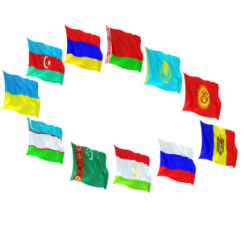 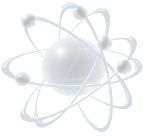 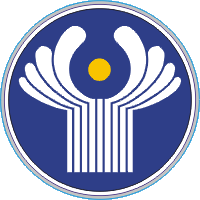 ЗАДАЧИ И КЛЮЧЕВЫЕ ПОЛОЖЕНИЯ СОГЛАШЕНИЯ
Установление условий по аварийному реагированию и взаимодействию в случае аварий при трансграничной перевозке РМ (Статья 13)

Принятие единого перечня международных нормативных документов, регламентирующих перевозки РМ различными видами транспорта (Статья 7)

Установление условий отправки РМ из государства экспорта только при наличии у грузоотправителя копий всех разрешительных документов, необходимых для трансграничной перевозке всеми участниками перевозок (грузоотправитель, грузополучатель, перевозчики по всему маршруту трансграничной перевозки) (Статья 5)